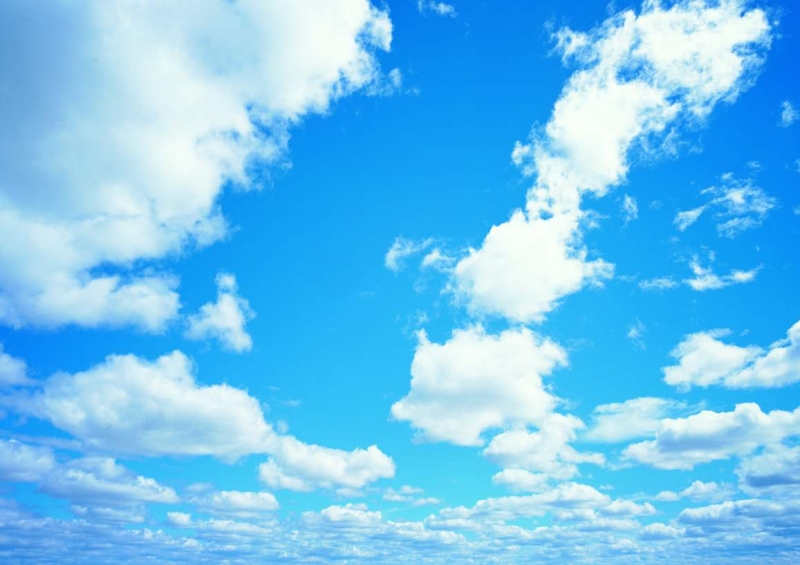 Презентація на тему:
Солі в природі
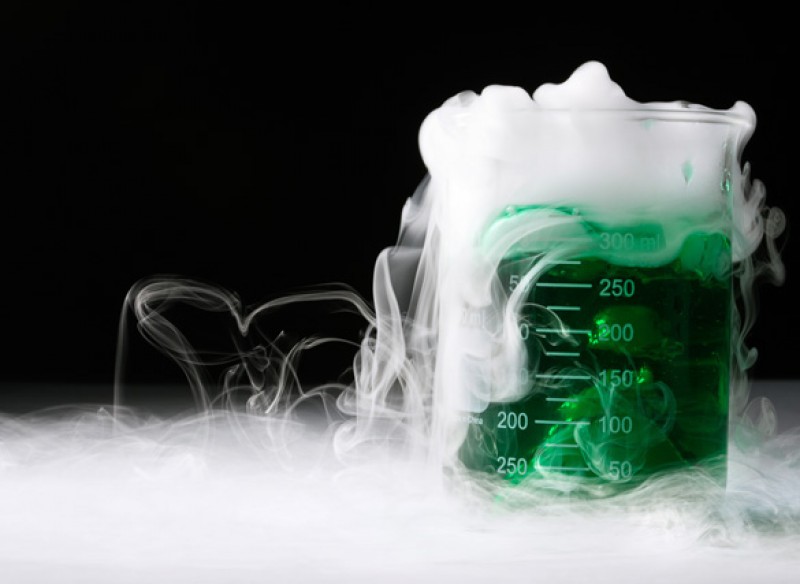 Виконала учениця 8-А класу
Безсмола Оксана
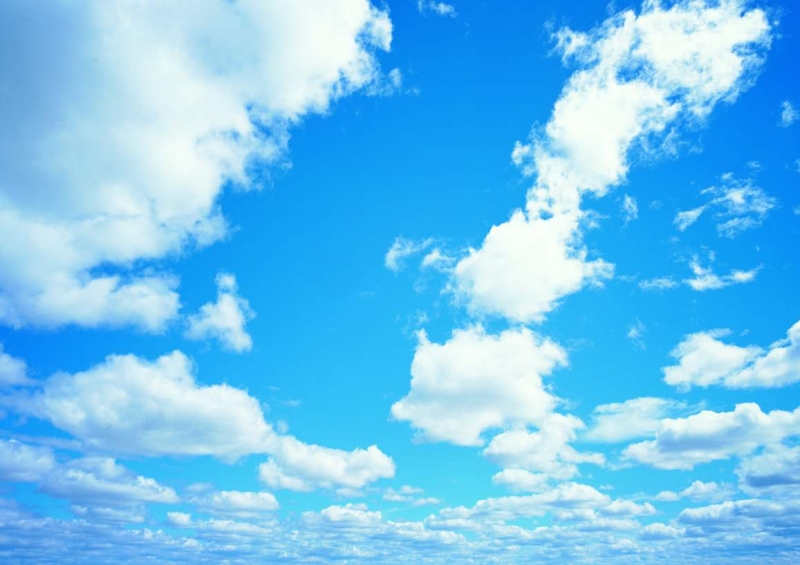 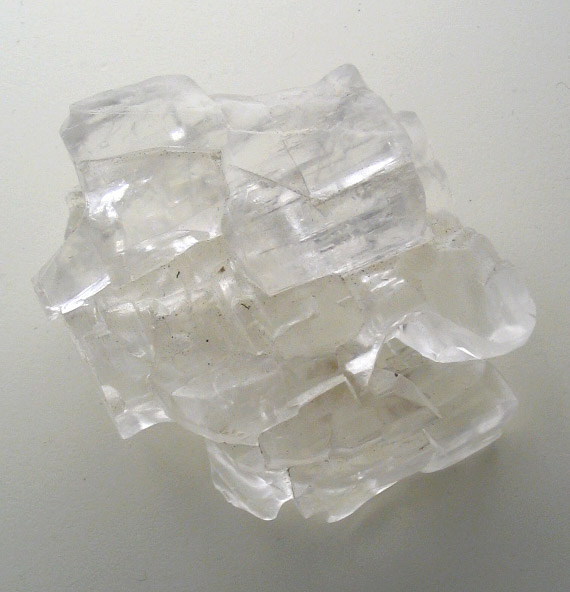 Солі-це складні речовини, утворені атомами металів і кислотними залишками.
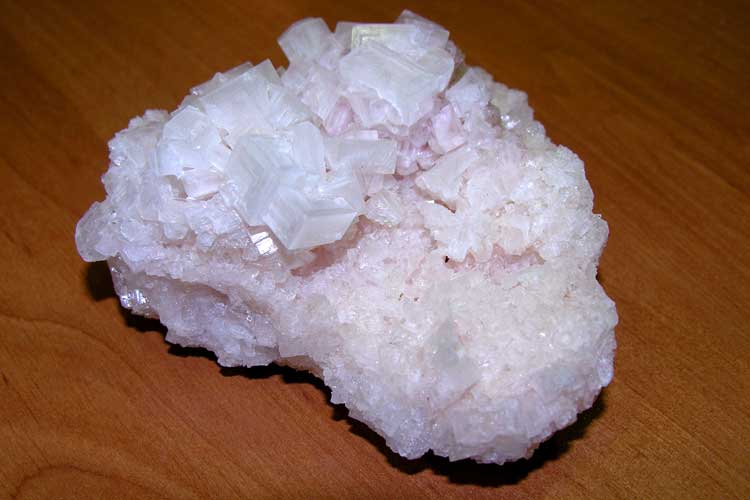 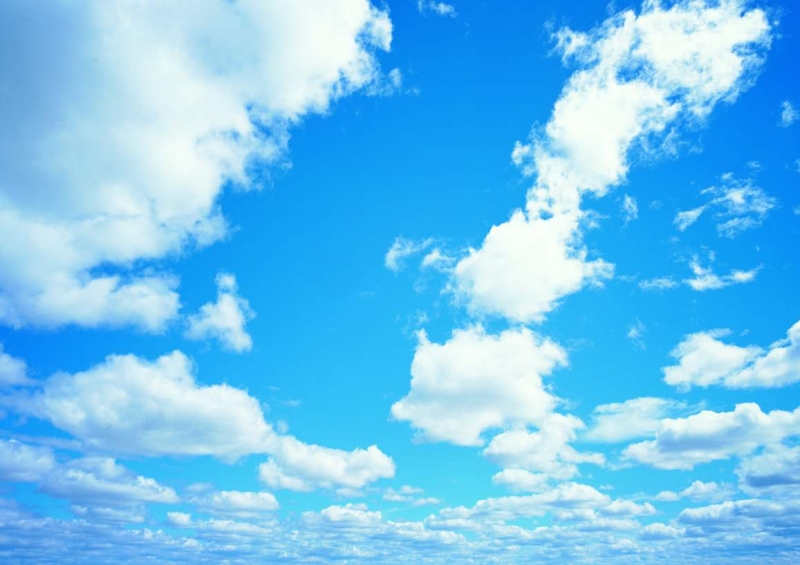 Серед  неорганічних  сполук за поширеністю у природі солі посідають друге місце після оксидів. Так, гірські породи та глина складаються з солей силікатної кислоти, що мають складну будову. Солі мають широке застосування. Найбільш відома сіль Натрій хлорид  або кухонна сіль. Людина дуже давно усвідомила роль Натрій хлориду у природі і почала вживати цю сіль як харчовий продукт та консервант (соління риби, м’яса, грибів, квашення овочів тощо).
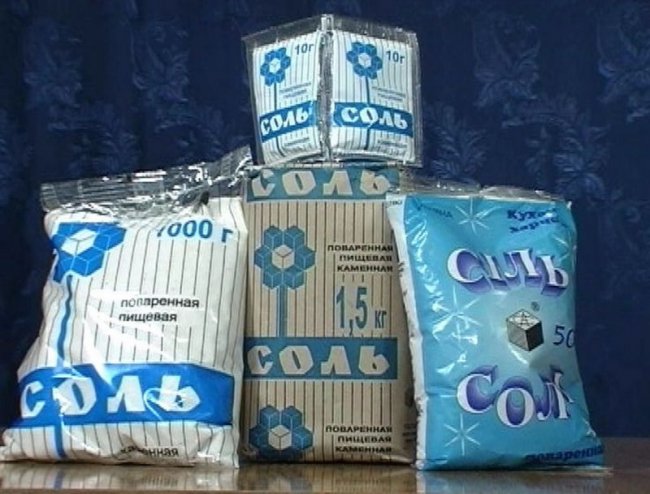 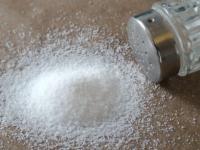 Як сировина Натрій хлорид використовується для виробництва  Натрій гідроксиду, металу натрію, неметалу хлору, хлоридної кислоти, мила,  синтетичних миючих засобів. У виготовленні продукції кондитерської та фармацевтичної промисловості, консервних заводів використовують такі солі : натрій хлорид, натрій карбонат, натрій нітрат, магній сульфат.
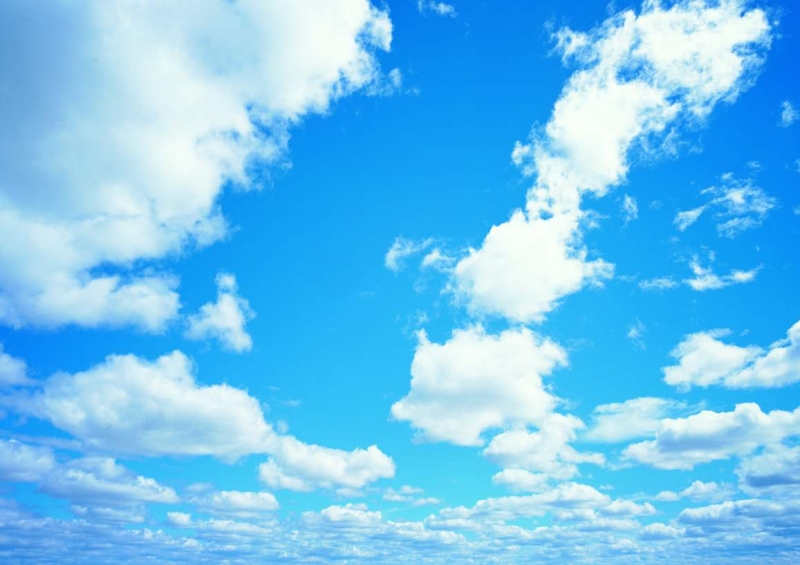 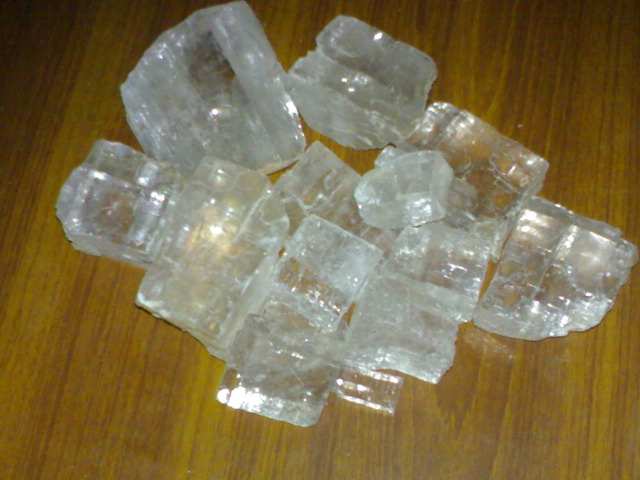 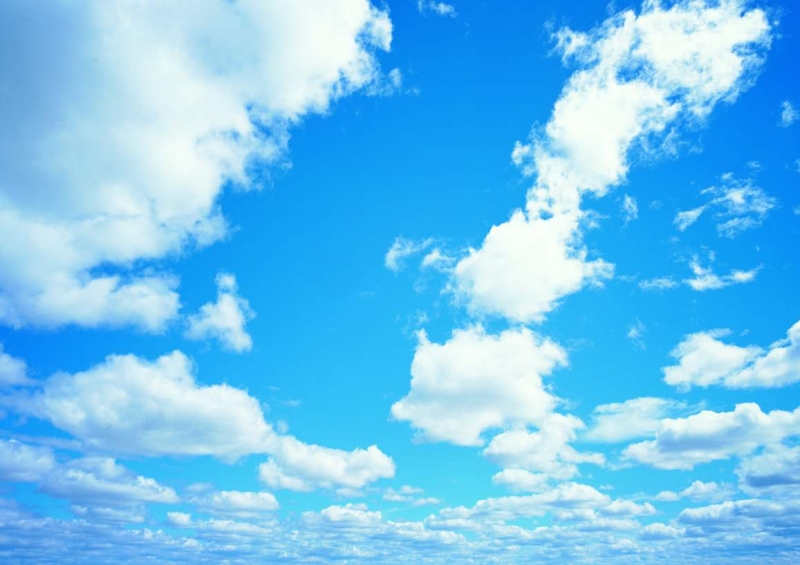 Кістки хребетних тварин і людини містять кальцій ортофосфат Ca3(PO4)2
а зуби ще й кальцій флуорид CaF2
Солі входять також до складу крові, клітинного соку, нервової та м’язової тканин.
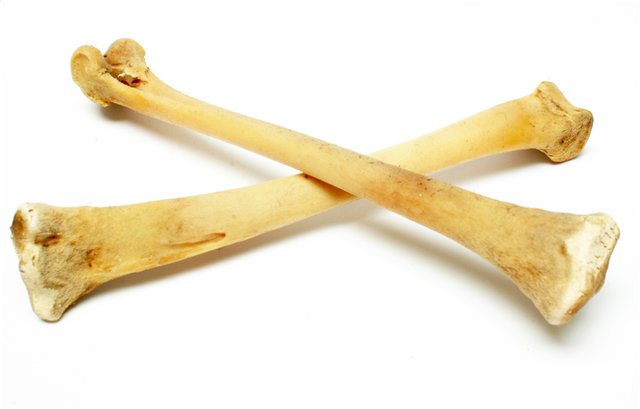 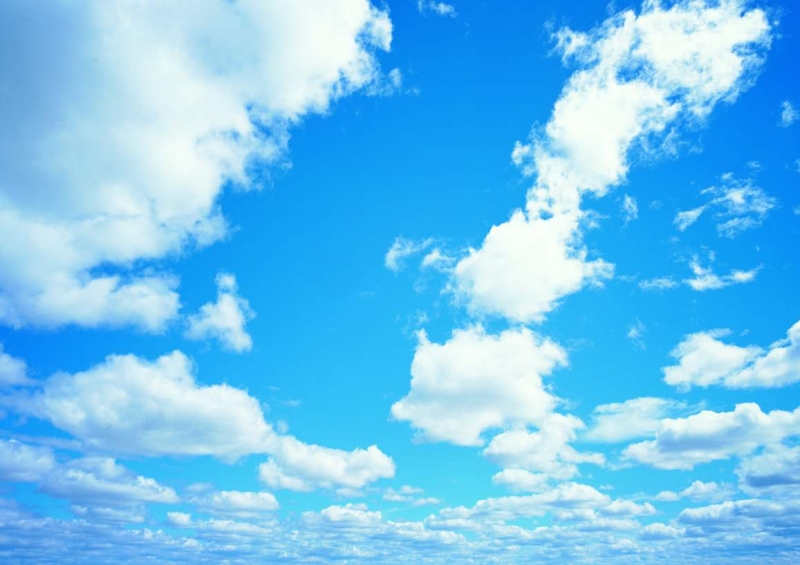 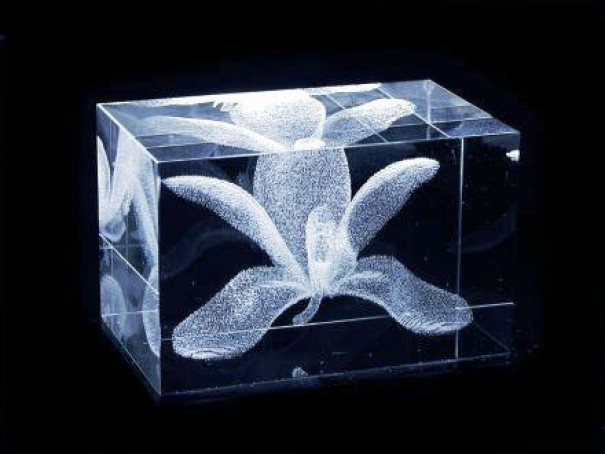 Натрій карбонат Na2CO3 застосовують для виготовлення скла, паперу, тканини, у миловарінні.
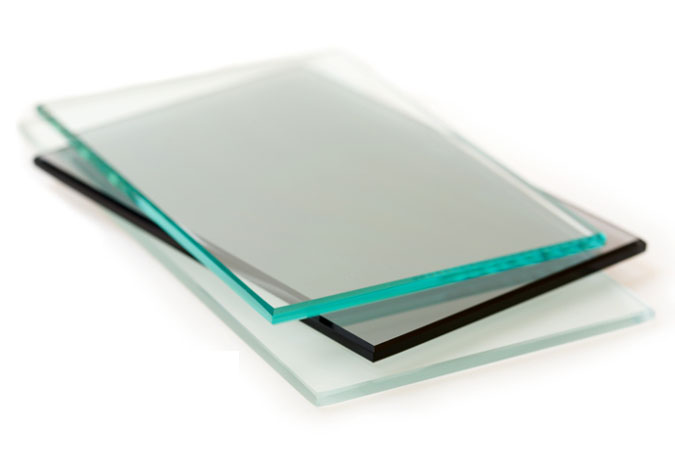 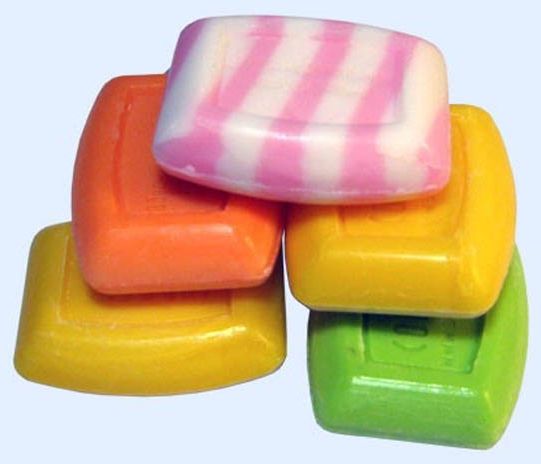 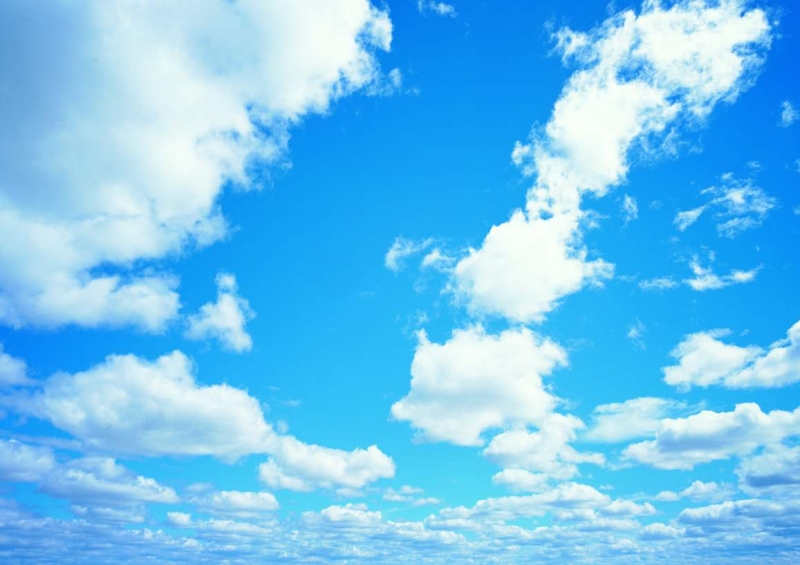 KMnO4 - калій перманганат
У побуті відомий як марганцівка, використовується як дезінфекційний засіб та для промивання шлунка при отруєннях.
У лабораторії є сировиною для добування кисню.
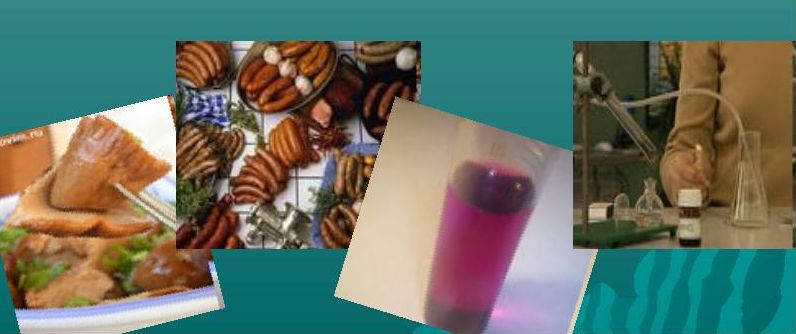 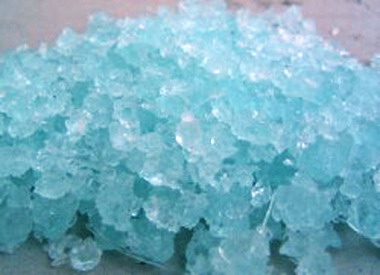 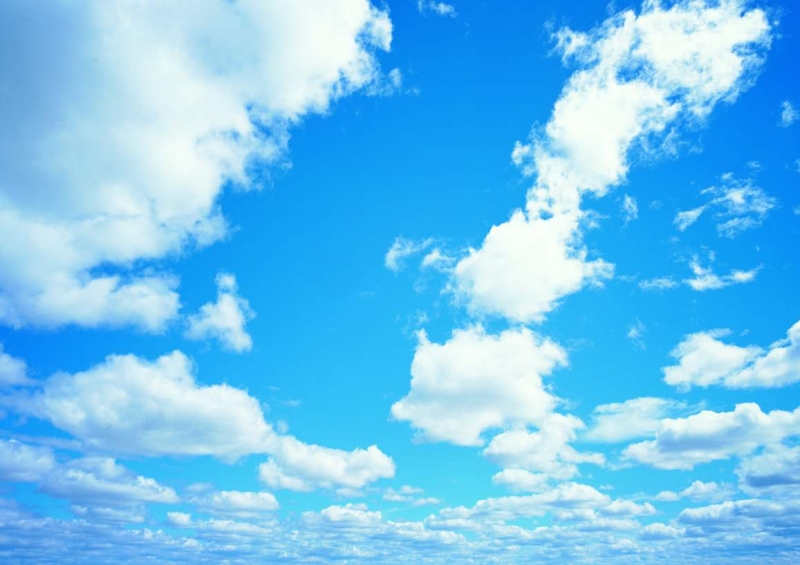 У природі трапляється багато різних солей. Вони утворюють різні ґрунти, породи, мінерали. Більшість солей — це силікати. Чимало солей утворюють цінні руди, з яких добувають чисті метали .
Натрій хлорид незамінний для приготуванні їжі. Окрім того, він є важливою сировиною в хімічній промисловості для добування хлору, хлоридної кислоти, натрій гідроксиду та соди. У природі він знаходиться у вигляді мінералу галіту, а також у великій кількості міститься у воді морів та океанів і солоних озер.
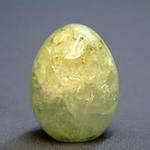 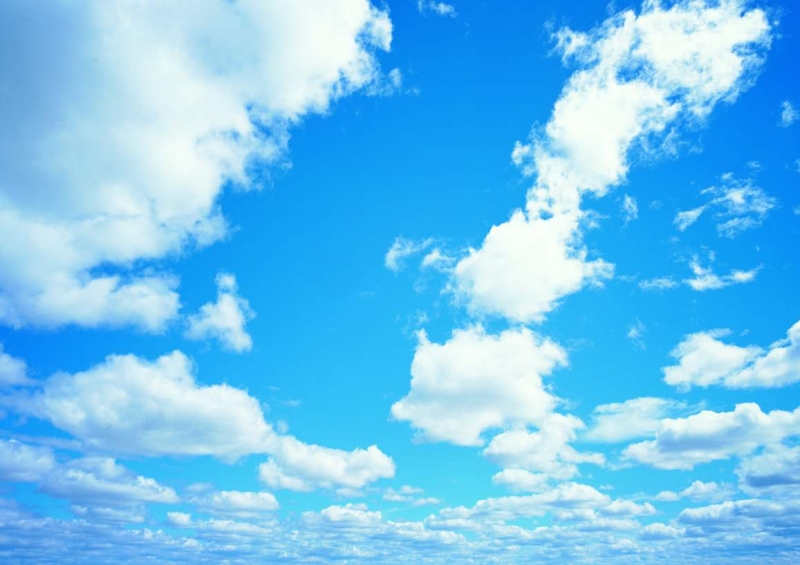 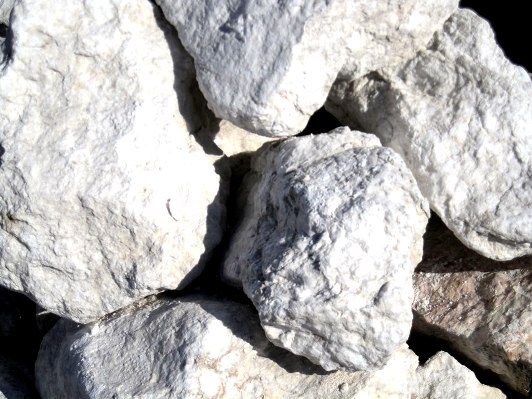 Дуже поширені в природі солі Кальцію. Вони трапляються у вигляді багатьфс порід та мінералів. Кальцій сульфат у вигляді кристалогідрату з двома молекулами води — це мінерал гіпс (CaSO4 ∙ 2Н2O). Випалений гіпс використовують у будівництві для приготування різних сумішей та в медицині для фіксації переломів.
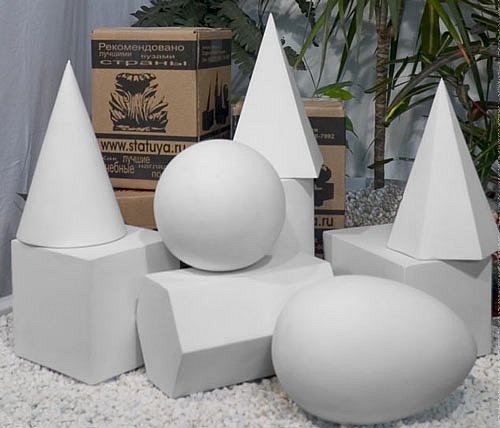 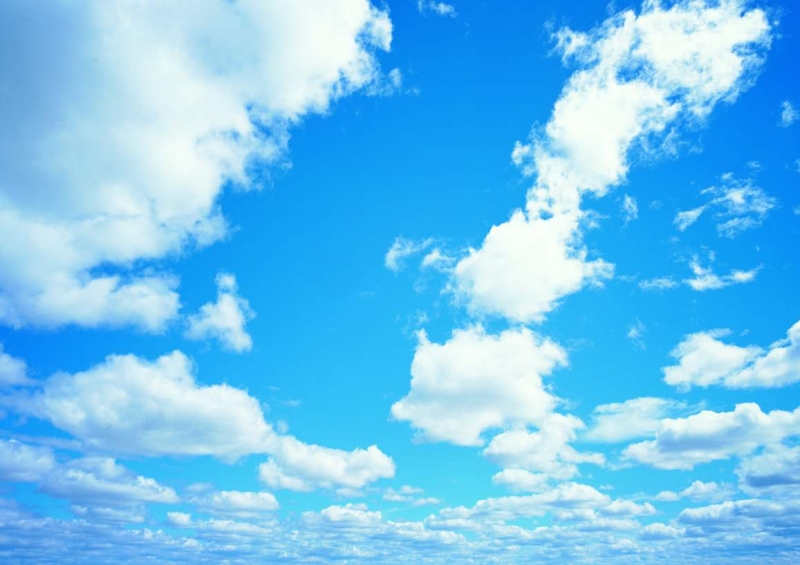 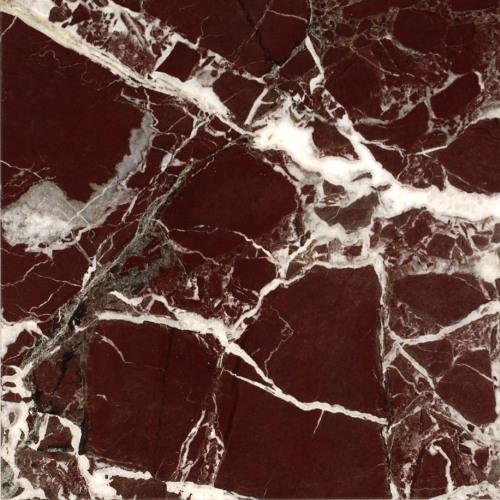 Найпоширеніша сіль Кальцію — це карбонат. Кальцій карбонат утворює вапняк, крейду, а також мінерали кальцит і мармур. Окрім того, кальцій карбонат входить до складу оболонки яєць (шкаралупа), раковин багатьох молюсків тощо. Вапняк використовують у будівництві.
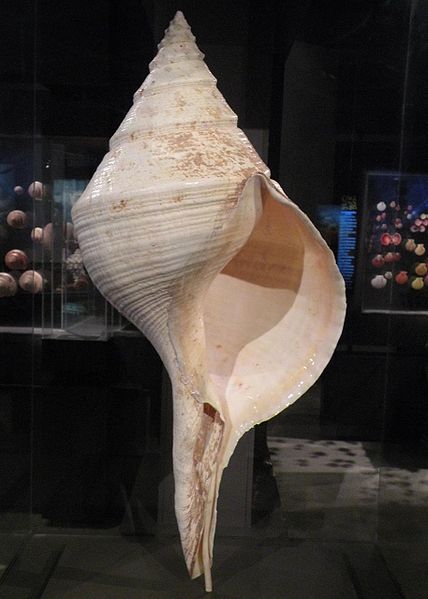 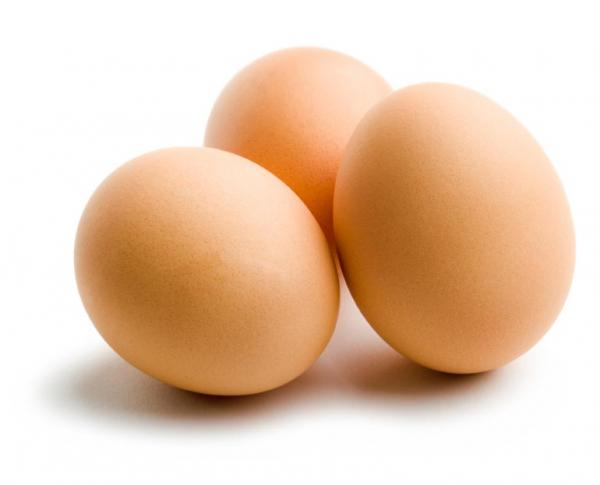 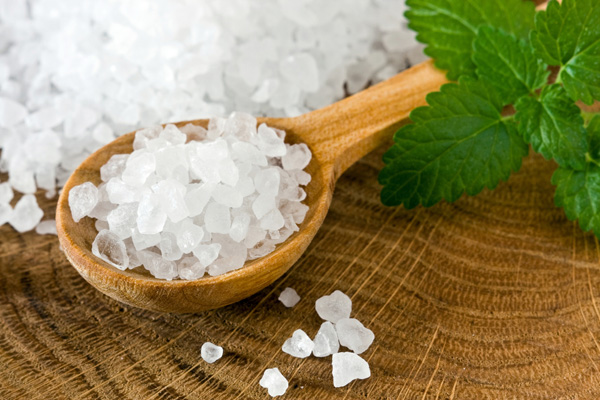 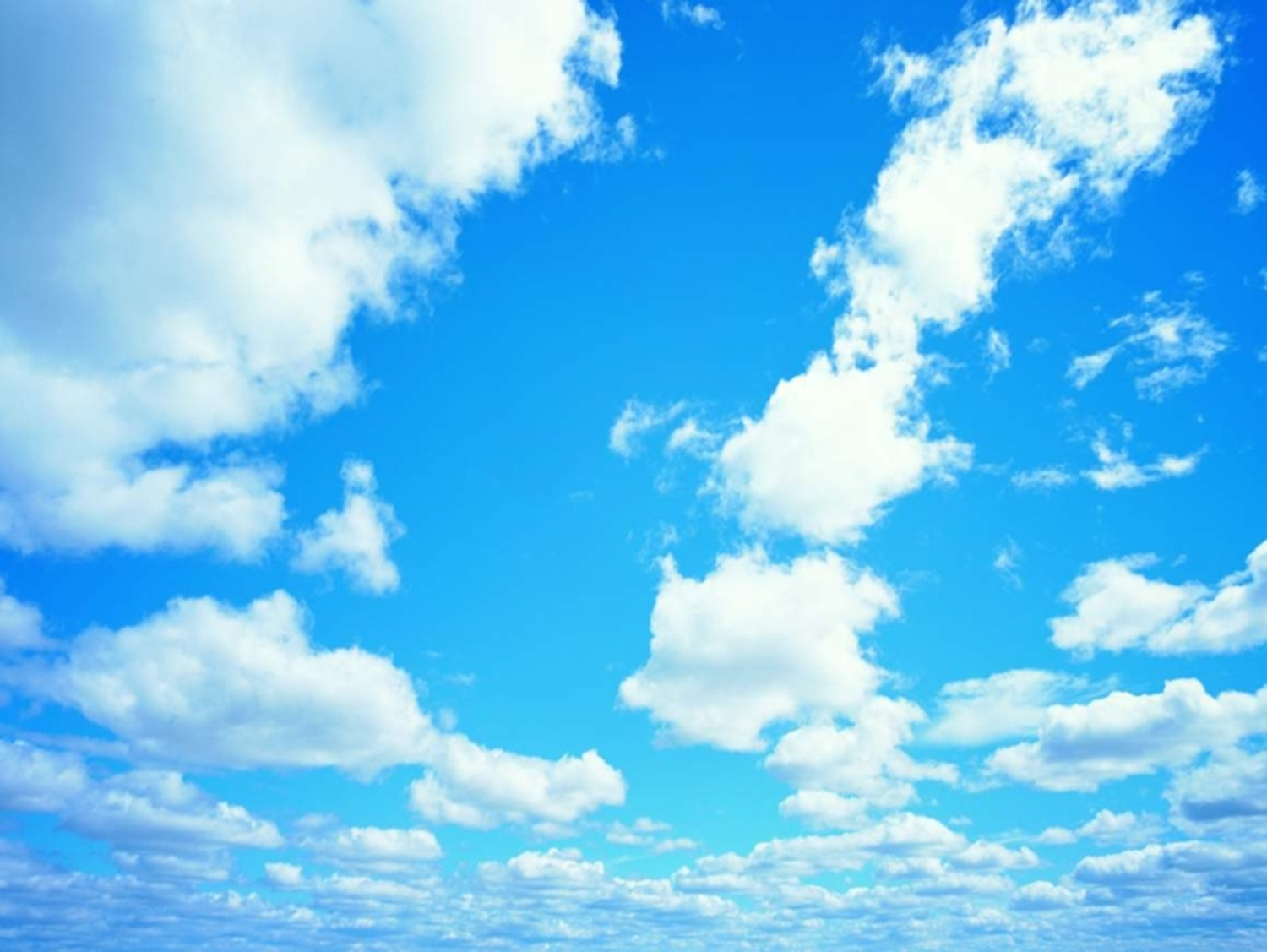 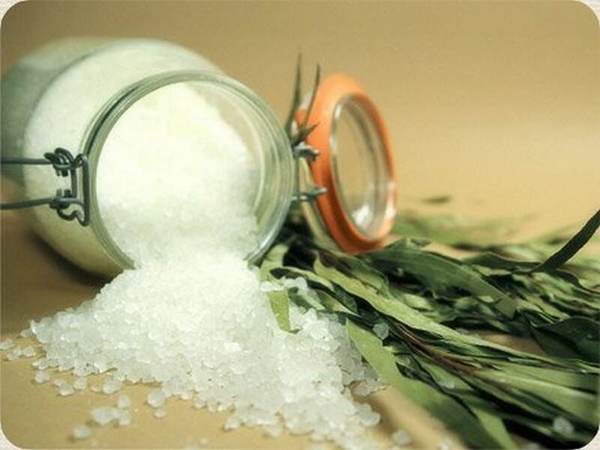 Висновок: солі знаходять найрізноманітніше застосування у хімічній промисловості та багатьох інших галузях народного господарства, а також у побуті. Частина солей використовується відразу після видобутку, а частина піддається  хімічній переробці  з метою добування нових речовин.
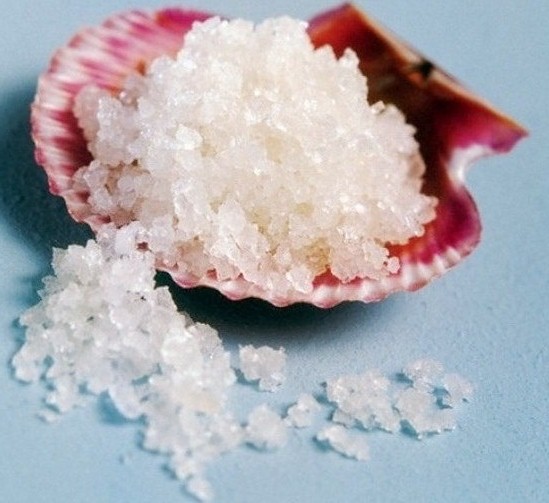 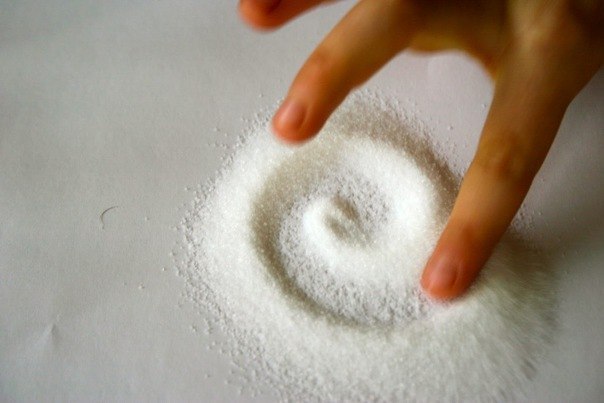